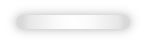 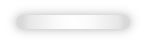 第五章  透镜及其应用
5.1透镜
导入新课
讲授新课
课堂小结
随堂训练
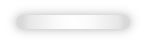 导入新课
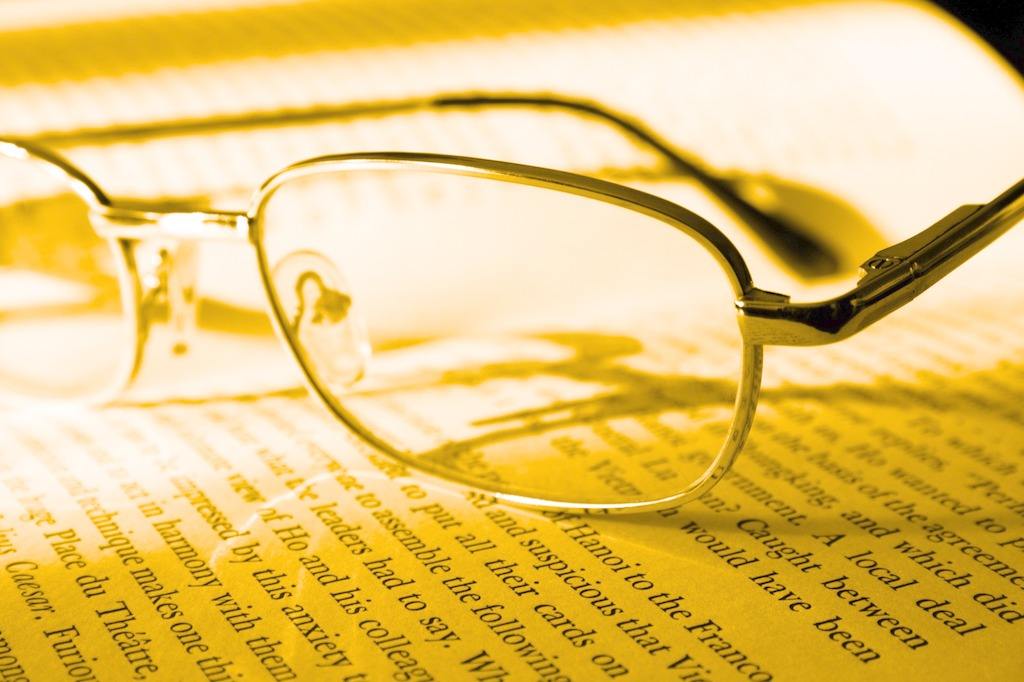 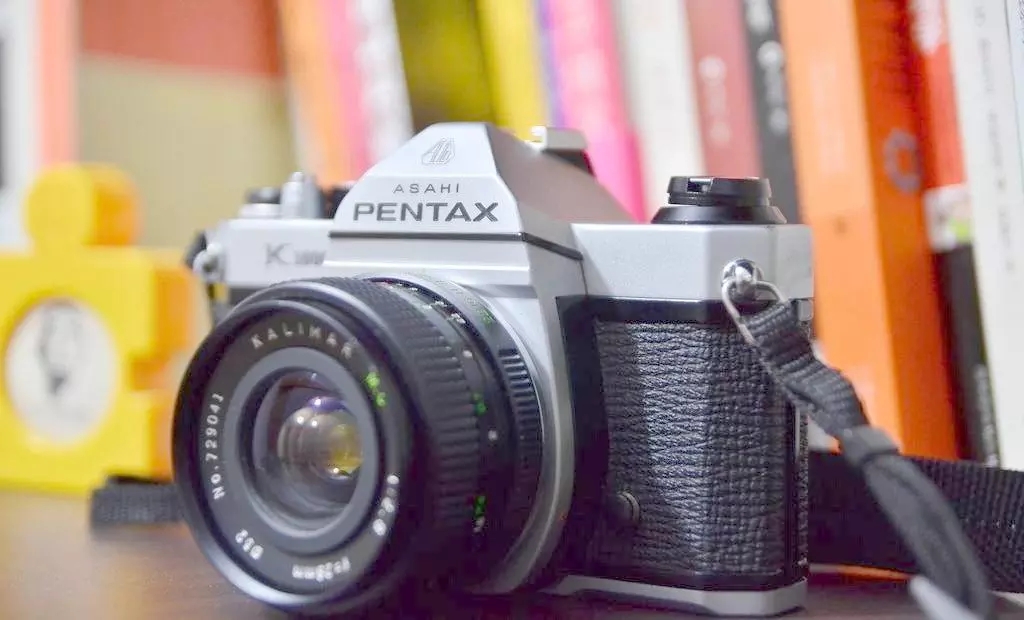 生活中的透镜
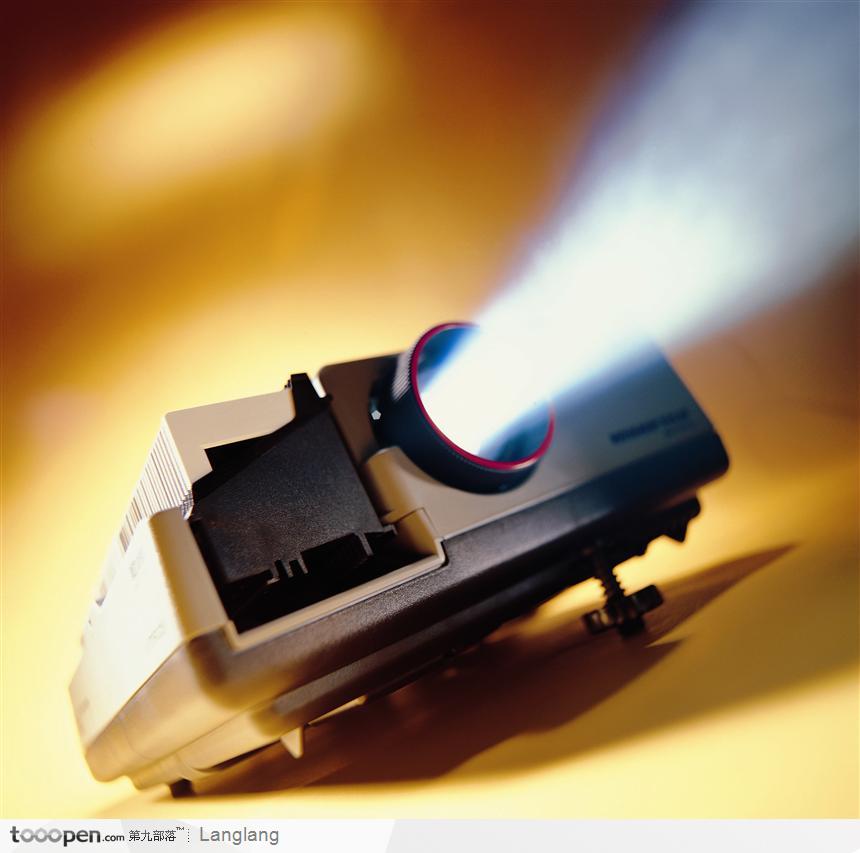 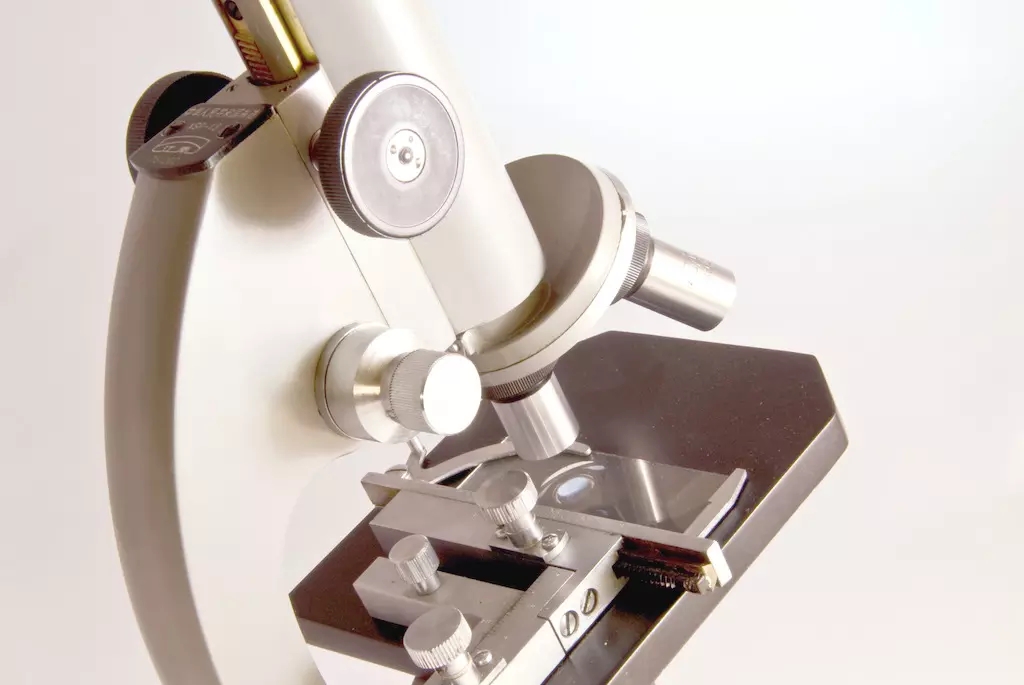 凸透镜和凹透镜
一
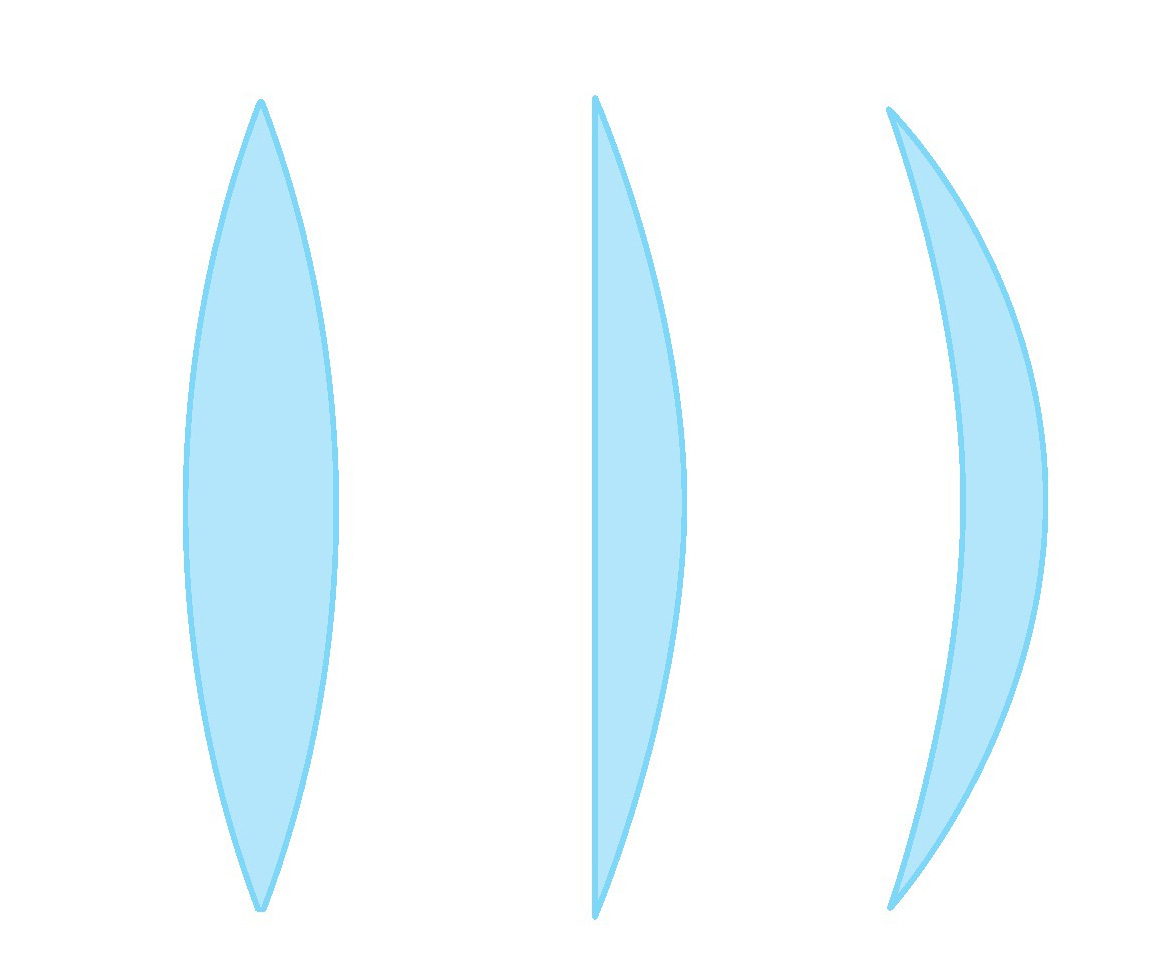 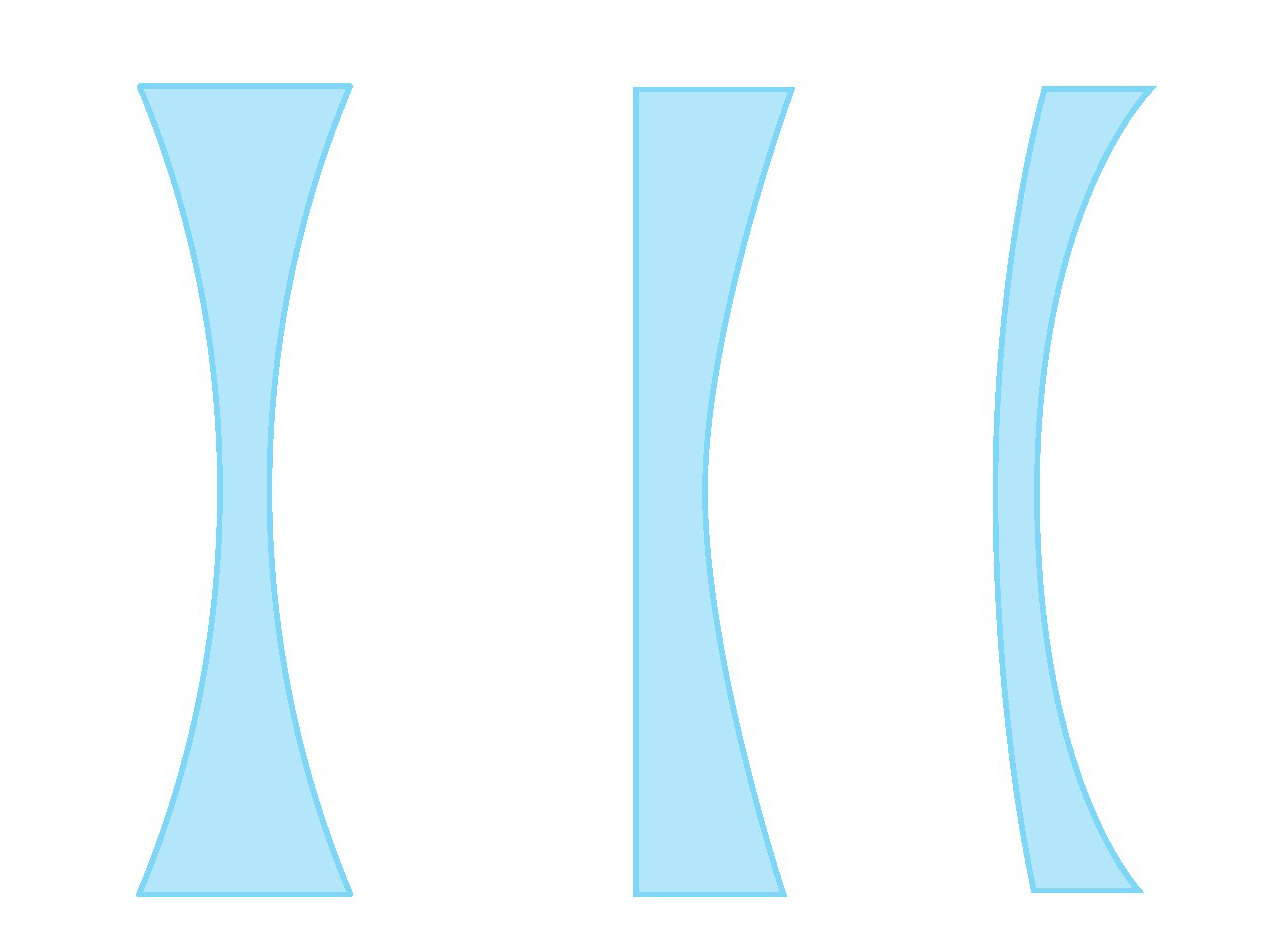 讲授新课
1.透镜的概念
透镜是利用光的折射原理制成的光学器件。
透镜的种类有哪些？
讲授新课
2.透镜的种类
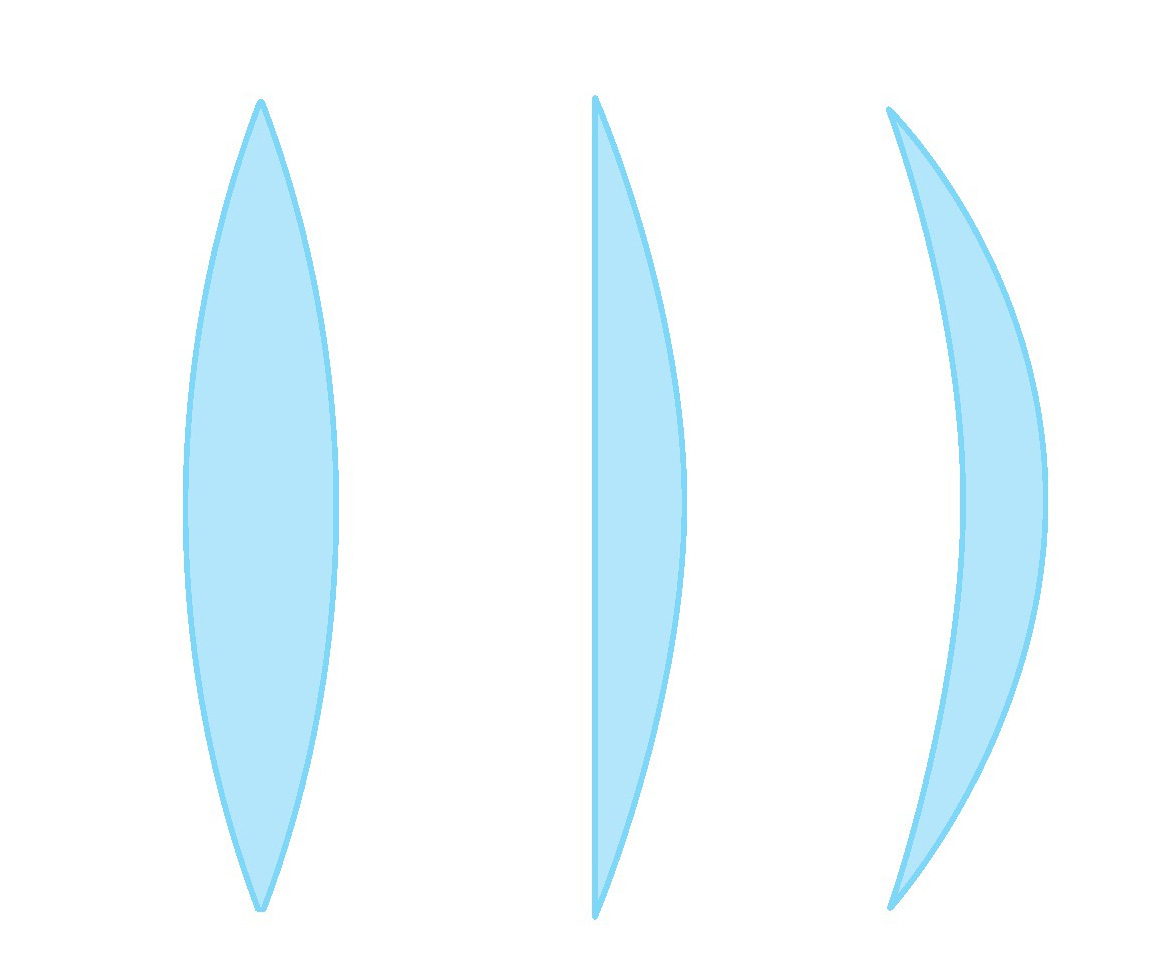 凸透镜中央
厚、边缘薄，
（如放大镜）
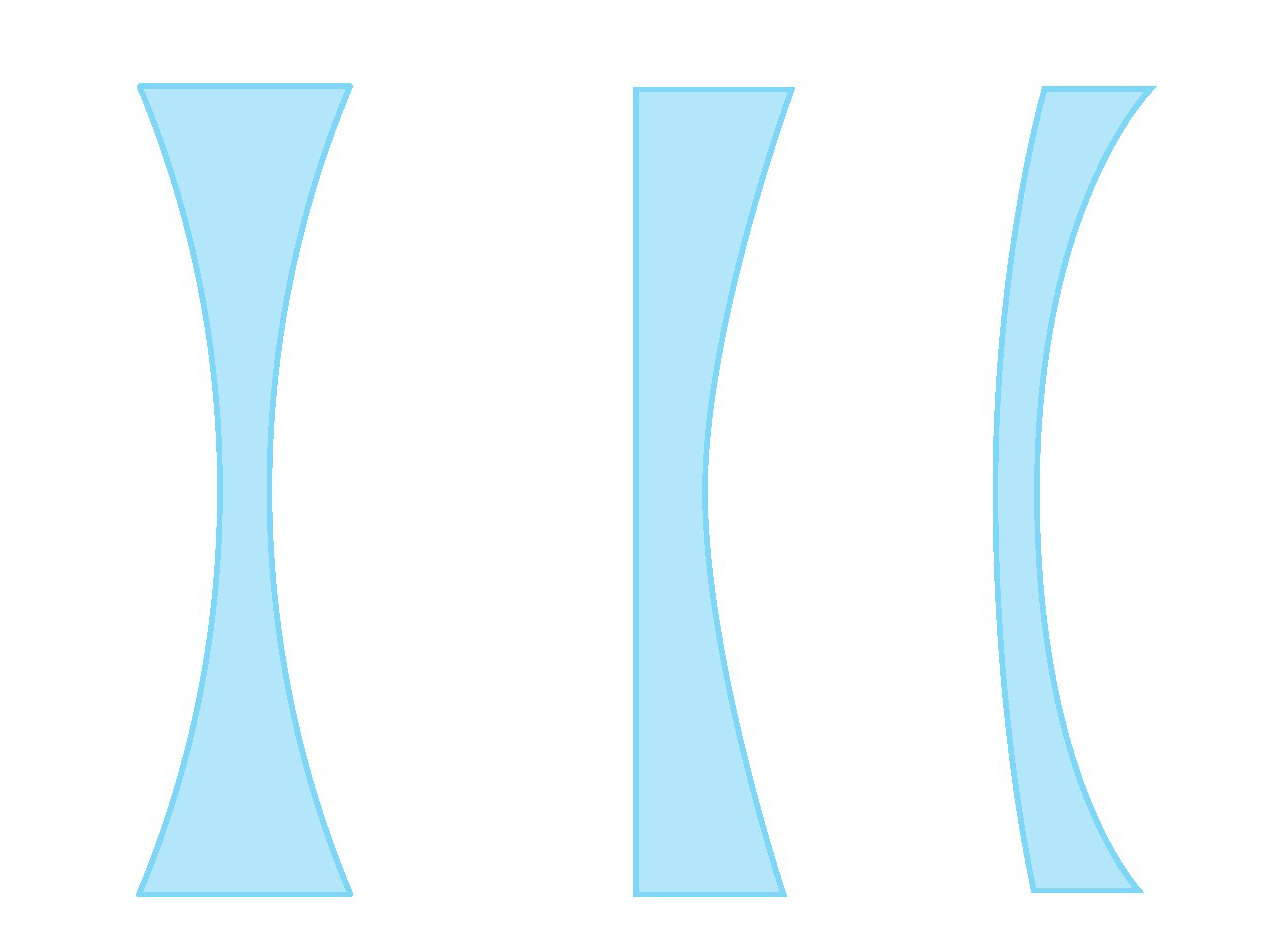 凹透镜中央
薄、边缘厚，
（如近视镜片）
主光轴
·
·
·
·
·
·
主光轴
O
O
C1
C2
C1
C2
光心
光心
讲授新课
3.透镜的光心与主光轴
主光轴：透镜上通过两个球心的直线叫做主光轴。
光心：每个透镜上主光轴上都有一个特殊的点，凡
      是通过该点的光，其传播方向不改变，这个
      点叫做光心。
C2
C2
C1
C1
讲授新课
通过透镜光心的光线，它的传播方向不改变。
光心
主光轴
O
光心
主光轴
O
透镜对光的作用
二
光心
O
讲授新课
1.凸透镜：
对光线有会聚作用
使平行于透镜主光轴的几束光射向凸透镜，光从凸透镜的另一侧射出，观察到凸透镜能使平行于主光轴的光会聚到一点上。
主光轴
f
讲授新课
2. 凸透镜的焦点和焦距
焦点
F
主光轴
O
焦距
焦点：平行于主轴的光通过凸透镜后会聚于一点。
焦距：焦点到光心的距离。
f
f
讲授新课
焦点
焦点
F
主光轴
F
小结：凸透镜有两个实焦点。
讲授新课
F
主光轴
小结：光路可逆
F
主轴
F
讲授新课
小结：凸透镜对所有光都起会聚作用。
讲授新课
凸透镜对光有汇聚作用
结论：凸透镜对光有汇聚作用,所以凸透镜
      又叫会聚透镜。
讲授新课
3.凹透镜：
对光线有发散作用
f
讲授新课
4. 凹透镜的焦点和焦距
把折射光线反向延长看一看。
凹透镜有焦点吗？
焦点
虚
F
焦距
平行于主光轴的光线通过凹透镜后发散，发散光线的反向延长线相交于主光轴上，它不是实际光线的会聚点，叫虚焦点(F)。
f
讲授新课
F
F
小结：凹透镜有两个虚焦点
讲授新课
小结：光路可逆
F
F
F
F
讲授新课
小结：凹透镜对所有光线都起发散作用。
讲授新课
凹透镜对光有发散作用
结论：凹透镜对光有发散作用,所以凹透镜                          
又叫发散透镜
讲授新课
三条特殊光线
F
F
F
F
1.通过光心的光线:传播方向不改变。
2.平行于主光轴的光线:经凸透镜折射后通过焦点，经凹透镜折射后发散，发散光线的反向延长线通过虚焦点。
3.经过凸透镜焦点的光线:折射后平行于主光轴射出。
对着凹透镜异侧虚焦点入射的光线:折射后平行于主光轴射出 。
讲授新课
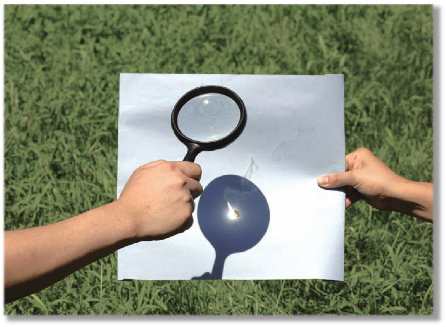 想想做做
凸透镜焦距的测量：
太阳光聚焦法
拿一个凸透镜正对着太阳光，在把一张纸放在它的另一侧，改变透镜与纸的距离，直到纸上的光斑变的最小最亮，测量这个最小最亮的光斑到透镜光心的距离，这就是焦距。
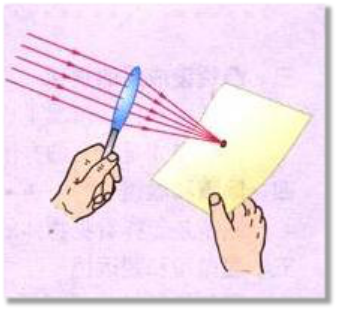 课堂小结
中间厚、边缘薄
对光有会聚作用
凸透镜
三条特殊光线
中间薄、边缘厚
透镜
凹透镜
对光有发散作用
三条特殊光线
主光轴
光心
几个概念
焦点（F）
焦距（f）
随堂训练
1.说出哪些是凸透镜，哪些是凹透镜。
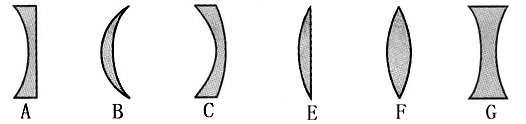 凸透镜：B、E、F
凹透镜：A、C、G
随堂训练
2.要使小灯泡发出的光经某透镜后变成平行光，应把小灯泡放在（   ） 
A. 凸透镜前任意位置 
B. 凸透镜的焦点上 
C. 凹透镜前任意位置 　　      
D. 凹透镜的焦点上
B
随堂训练
3.下面两图是光线经过透镜后的光路图,请选择合适的透镜填入方框内。
随堂训练
4.如图是一束光线通过两个透镜前后的传播方向，请在长方框中填上适当类型的透镜。
•
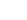